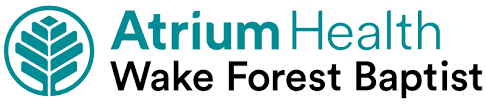 Proficiency Testing (PT) Training
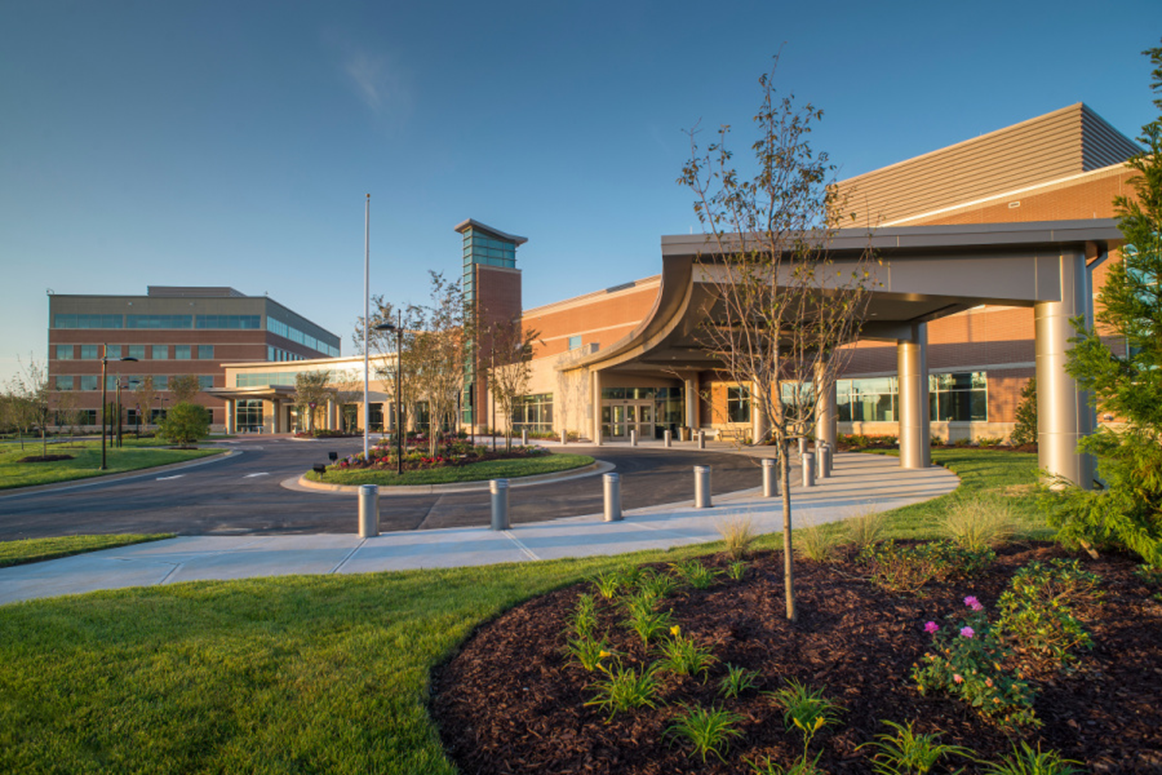 Objectives
Define Proficiency Testing (PT) and PT requirements—Waived versus Non-Waived
Understand the importance of proficiency testing
Understand PT regulations
Must successfully participate in CMS-approved PT program
Must test PT samples in the same manner as patient specimens by the same personnel that performs patient testing. 
Understand severity of consequences if there is communication with other test sites, regarding PT results, prior to deadline of submission to PT provider.
Understand severity of consequences for referring PT samples to another test site.
Complete the attached exam and score 100%.
Proficiency Testing
Proficiency Testing (PT) is highly regulated by the Federal Government.  
This information is not all-inclusive. 
 
Our organization must comply with regulations set forth in the Code of Federal Regulations 493.801 Subpart H
CDC web site: http://wwwn.cdc.gov/clia/regs/subpart_h.aspx
What is Proficiency Testing?
Proficiency testing is required for any site at DMC that performs waived or non-waived testing.
Proficiency testing or PT is the testing of unknown samples sent to a laboratory by a Centers for Medicare and Medicaid Services (CMS) approved PT program. 
Most sets of PT samples are sent to participating laboratories three times per year. 
After testing the PT samples in the same manner as its patient specimens, the laboratory reports its sample results back to their PT program. 
The program grades the results using the CLIA grading criteria and sends the laboratory scores reflecting how accurately it performed the testing.
CMS and accreditation organizations routinely monitor their laboratories’ performance.
Definitions
When ‘laboratory’ is referenced in this educational module, the indicated verbiage applies to any site performing waived or non-waived  blood or body fluid testing under the Clinical Lab CLIA certificate.  

This educational module applies to the following point-of-care test methods: 
Fecal and Gastro Occult Blood Testing
POCT  Test Sites Managed by the Clinical Laboratory
ED 
Cardiac Rehab 
Cardiology 
Ophthalmology
Pharmacy
Surgical Services
Pac
PACU
Inpatient Services
The list may not be all-inclusive as other test sites are added.
Proficiency Testing and CAP
CMS does not require proficiency testing for any test that is waived, but CAP does. 
CAP is the regulatory agency all POC testing is performed under at DMC-Bermuda Run Campus.
Currently, there are no point of care test sites that perform POC testing that is NOT covered by the Clinical Laboratory CLIA certificate.
Why is PT important?
PT is a tool the laboratory can use to verify the accuracy and reliability of its testing. 

Routine review of PT reports by the laboratory staff and director will:
Alert them to areas of testing that are not performing as expected
Indicate subtle shifts and trends that, over time, would affect their patient results.
Do I test my PT samples any differently than I test patient specimens?
PT samples must be tested in the same manner you test patient specimens. 
Test PT samples the same number of times, at the same time, by the same personnel that routinely test the patient specimens
Use the same test system that is routinely used for the patient specimens. 
PT samples should be rotated among the testing personnel in your Point-of-Care test site. 
Please note that some PT sample preparation may be necessary before testing. In other words, after preparation, PT samples must be treated in the same manner as patient specimens. 
NEVER send PT samples out of your test site for any reason, even if you routinely send out patient specimens for additional or confirmatory testing.
May I discuss my PT results with another test site?
NEVER discuss your PT results with another test site and NEVER enter into discussion with another test site about their PT results before the PT event cut-off date. 

Any laboratory or point-of-care test site that discusses results of PT, prior to the deadline for submission to the PT provider could cause loss of CLIA certificate coverage for at least 1 year.
What do I do if I am asked to forward my site’s proficiency samples to another test site?
DO NOT FORWARD the samples.
There are no exceptions!
Contact the Director listed on your CLIA certificate and the WFBH Audit and Compliance Office.

Dr. Emmanuel Fadeyi is the current DMC-BR CLIA director for waived and non-waived point of care tests covered by the Clinical Lab CLIA certificate.
What do I do if I receive PT samples from another test site?
DO NOT TEST the samples.

Contact the Director listed on the CLIA certificate.
Dr. Emmanuel Fadeyi is the current DMC- BR CLIA director for waived and non-waived point of care tests covered by the Clinical Lab CLIA certificate.
May I send my PT samples to another test site to see if they get the same results as I do?
NEVER send your PT samples to another test site, even if you send your patient specimens to another site for confirmation.
Discussing results and/or sending PT samples to another test site for testing is considered PT referral and will cause serious actions to be taken against:
your test site
your laboratory
your laboratory director
the laboratory owner. 
The penalties include:
Loss of your laboratory’s CLIA certificate for at least one year
your director cannot direct a laboratory for two years
your laboratory owner may not own or operate a laboratory for two years.
What must I do if I do not get a passing score when the PT program grades my results?
Review the results that were submitted to the PT program
Are there any obvious errors?
Clerical or transcription errors are considered incorrect results.
You must take remedial actions
Determine the cause of the error or errors
Correct the cause of the error
Document your actions.
Continually monitor the test system performance
Review the results of the quality control materials
Discuss with the Clinical Lab Medical Director to be certain the test system is operating properly and producing accurate results. 
The Clinical Lab Medical Director may want to review the results of the patients tested during the unsatisfactory or unacceptable testing event.
Depending upon the test system’s performance and  the lab director’s decision, you may need to contact the manufacturer of the test system for assistance
If I do not successfully participate in PT, what happens?
If your laboratory has never had an unsuccessful performance for any PT analyte, subspecialty, or specialty, the CLIA regulations, under certain circumstances, permit technical assistance and training to take place, rather than a more serious sanction. 

However, repeated unsuccessful PT performance for that same analyte, subspecialty or specialty may result in your laboratory no longer being allowed to perform the failed testing.
CLIA Federal Regulations
The following slides contain information from the Code of Federal Regulations 493.801 Subpart H
Sec. 493.801 Condition: Enrollment and testing of samples
Each laboratory must enroll in a proficiency testing (PT) program  that is approved by  HHS:

The laboratory must enroll in an approved program or programs for  each of the specialties and subspecialties for which it seeks  certification. 

The laboratory must test the samples in the same manner  as patients' specimens. 

The samples must be examined or tested with the laboratory's regular patient workload by personnel who routinely perform the testing in the laboratory, using the laboratory's routine methods.
Sec. 493.801 Condition: Enrollment and testing of samples
Laboratories that perform tests on proficiency testing samples  must not engage in any inter-laboratory communications pertaining to the results of proficiency testing sample(s) until after the date by which  the laboratory must report proficiency testing results to the program  for the testing event in which the samples were sent. 

Laboratories with  multiple testing sites or separate locations must not participate in any  communications or discussions across sites/locations concerning  proficiency testing sample results until after the date by which the  laboratory must report proficiency testing results to the program.
Sec. 493.801 Condition: Enrollment and testing of samples
The  individual testing or examining the samples and the laboratory director  must attest to the routine integration of the samples into the patient  workload using the laboratory's routine methods.
Sec. 493.801 Condition: Enrollment and testing of samples
The laboratory must test samples the same number of times that  it routinely tests patient samples.
Sec. 493.801 Condition: Enrollment and testing of samples
The laboratory must not send PT samples or portions of samples  to another laboratory for any analysis which it is certified to perform  in its own laboratory. 

Any laboratory that CMS determines intentionally  referred its proficiency testing samples to another laboratory for  analysis will have its certification revoked for at least one year. 

Any  laboratory that receives proficiency testing samples from another  laboratory for testing must notify CMS of the receipt of those samples.
Sec. 493.801 Condition: Enrollment and testing of samples
The laboratory must document the handling, preparation,  processing, examination, and each step in the testing and reporting of  results for all proficiency testing samples.
The laboratory must  maintain a copy of all records, including 
a copy of the proficiency  testing program report forms used by the laboratory to record  proficiency testing results
including the attestation statement provided  by the PT program, signed by the analyst and the laboratory director,  documenting that proficiency testing samples were tested in the same  manner as patient specimens
(maintain records) for a minimum of two years from the date of  the proficiency testing event.
Sec. 493.803 Condition: Successful participation
Each laboratory performing testing must successfully  participate in a proficiency testing program approved by CMS, if  applicable, as described in subpart I of this part for each specialty,  subspecialty, and analyte or test in which the laboratory is certified  under CLIA.
What are the laboratories at DMC-BR?
Each individual department performing waived or non-waived testing is considered a laboratory
Do not discuss testing, forward, trade samples etc.. With other departments in the facility. To do so would violate PT testing regulations.
Do not discuss testing with other staff members in your department or outside your department until after the PT cut off date. 
Questions or concerns about PT testing should be directed to Kimberly Prazak, Lab Manager, or Christopher Chang, POC coordinator.
Once PT testing is completed, send results and PT form to Kimberly Prazak, Lab Manager, or Christopher Chang, POC coordinator by the requested submission date.
Late submissions will be counted as a failing result and necessary actions will be taken by CMS, CLIA and regulatory agencies.
References
“Clinical Laboratory Improvement Amendments (CLIA) Proficiency Testing  Do’s and Don’ts” http://www.cms.gov/Regulations-and-Guidance/Legislation/CLIA/downloads/cliabrochure8.pdf

Centers for Disease Control and Prevention—Subpart H—Participation in Proficiency Testing for Laboratories Performing Nonwaived Testing http://wwwn.cdc.gov/clia/regs/subpart_h.aspx
Proficiency Testing Written Exam
Please complete this test and return to your manager or Kimberly Prazak in the lab.
Name:  _________________  Dept. ________
Date _____________

I have reviewed the proficiency testing(PT) educational module for the current year.
ₒ Yes
ₒ No


Explanation: Each POCT staff member must review the PT education module each year, PRIOR to completing this exam
1. What is proficiency testing?
Proficiency testing or PT is the testing of unknown samples sent to a laboratory by a Centers for Medicare and Medicaid Services (CMS) approved PT program.
After testing the PT samples in the same manner as its patient specimens, the laboratory reports its sample results back to their PT program.
The program grades the results using the CLIA grading criteria and sends the laboratory scores reflecting how accurately it performed the testing
CMS and accreditation organizations routinely monitor their laboratories performance.
All of the above
2.  True or False: All point-of-care test sites that perform Waived or Non-waived testing at DMC- BR must participate in proficiency testing.
True
False
3.  True or False: It is acceptable to enroll in any proficiency testing program
True
False
4.  Who should test proficiency samples?
Site director
Personnel who routinely perform the testing in the POC site
Only laboratory staff
POCT Coordinator
5.  Why is PT important?
It is not really important or necessary
It helps to verify the accuracy and reliability of testing
Routine review of PT reports can alert management of shifts or trends that, over time, would affect patient results
Choices 2 and 3 are correct
All of the above are correct
6.  How should PT samples be tested?
Always test in duplicate to confirm results
Test in the same manner as you test patient specimens
Always ask the site coordinator to perform testing
None of the above
7.  True or False: NEVER send PT samples out of your test site for any reason, even if you routinely send out patient specimens for additional or confirmatory testing.
True
False
8.  May I discuss my PT results with another test site, prior to the cut-off date for submission of PT results to the PT provider?
Yes
No
9.  What is the course of action if you are asked to perform PT samples from another site?
Go ahead and run the samples
Ask your manager if it is OK
Do Not test the samples
Contact the director listed on the CLIA certificate
Choices 3 and 4 are correct
10.  What records are required to be maintained for PT samples?
The laboratory must  maintain a copy of all records, including a copy of the proficiency  testing program report forms used by the laboratory to record  proficiency testing results
The attestation statement provided  by the PT program, signed by the analyst and the laboratory director,  documenting that proficiency testing samples were tested in the same  manner as patient specimens
It is not required to maintain PT records/results
Choices 1 and 2 are correct
11.  What is required if a passing score is not obtained on PT results?
No action is required if it is the first failure of the year
No action is required if it is the second failure of the year
An investigation must be completed and documented as to why PT results failed. Include corrective action
No action is required by the POC test site. All corrective actions are required to be completed by the POCT Coordinator.
12.  Where do I turn in my PT results once I have completed testing?
My Manager
Kimberly Prazak, Lab Manager
My personnel file